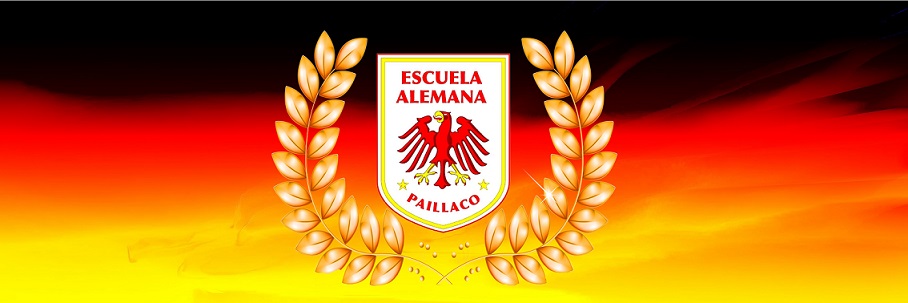 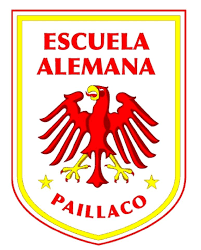 6° BásicoEducación Matemática
Profesora Sandra Fuentes M.
E-mail: sandrafuentesm@gmail.com
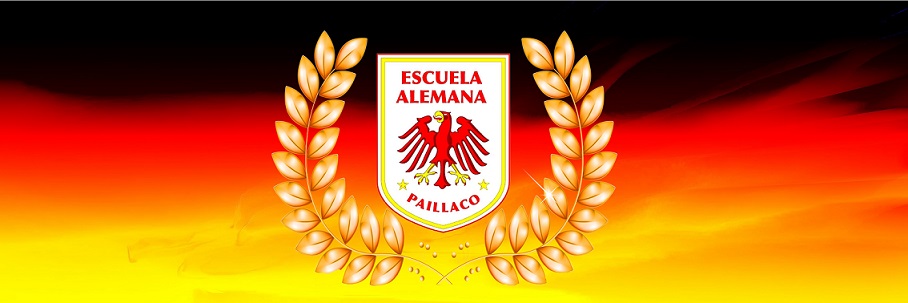 Redes de Paralelepípedos
Pág. 196
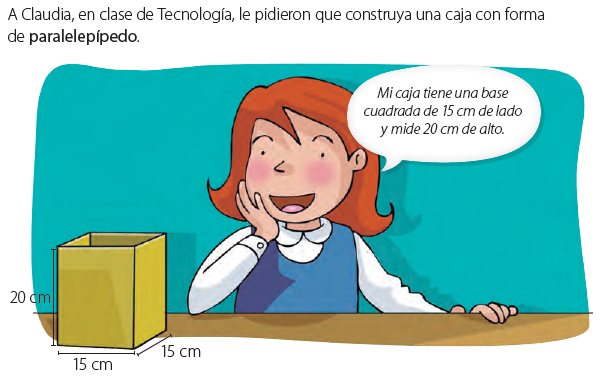 La siguiente red te ayudará a resolver el problema anterior
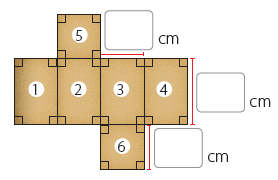 Pág. 197
Pág. 197
Pág. 198
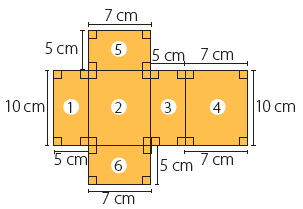 Pág. 199
Pág. 199
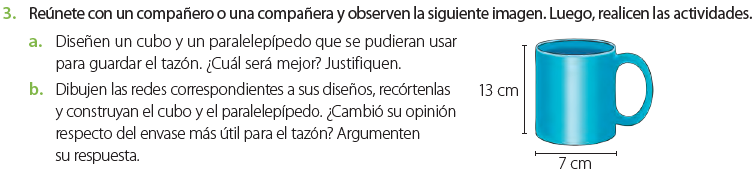 Pág. 199
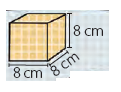 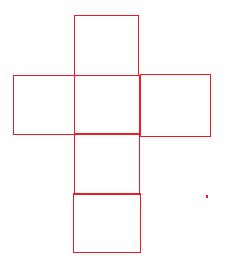 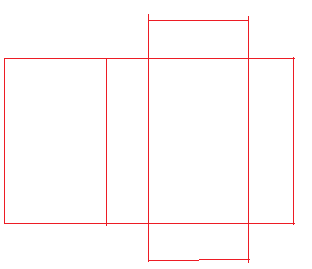 Pág. 201
Pág. 201
Pág. 202
Pág. 202
Pág. 202
Pág. 202
Pág. 202
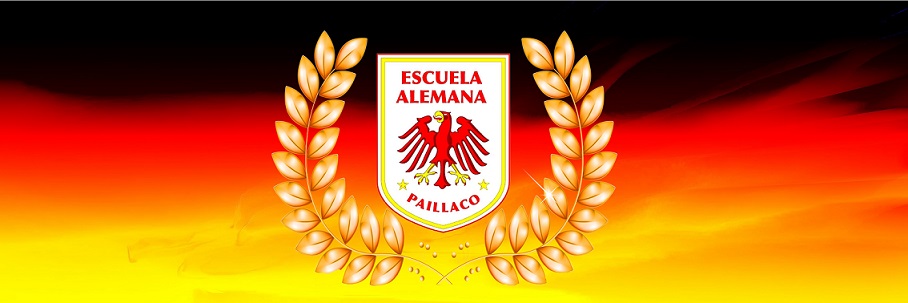 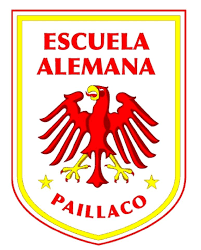 6° BásicoEducación Matemática
Profesora Sandra Fuentes M.
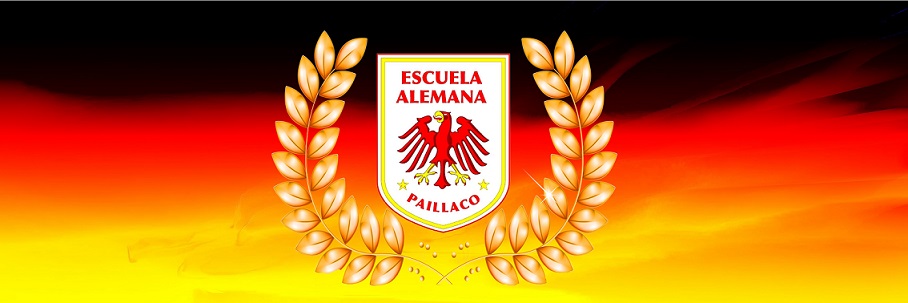